Овощи в стихах
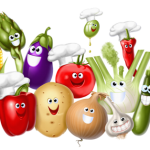 Составила воспитатель:
 Тузова Г. М.
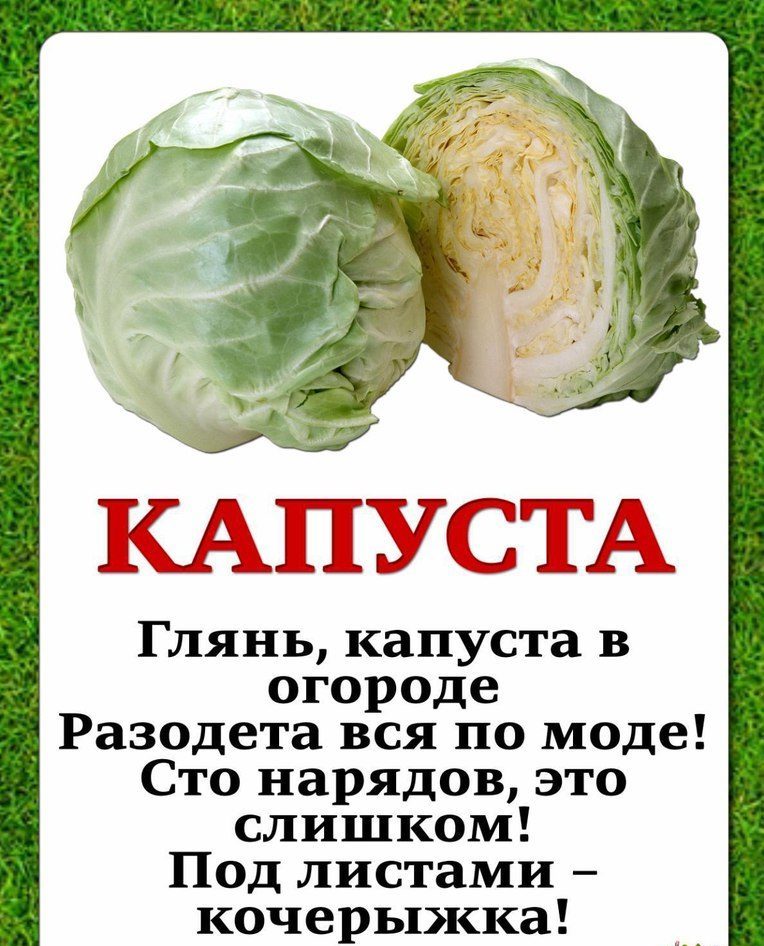 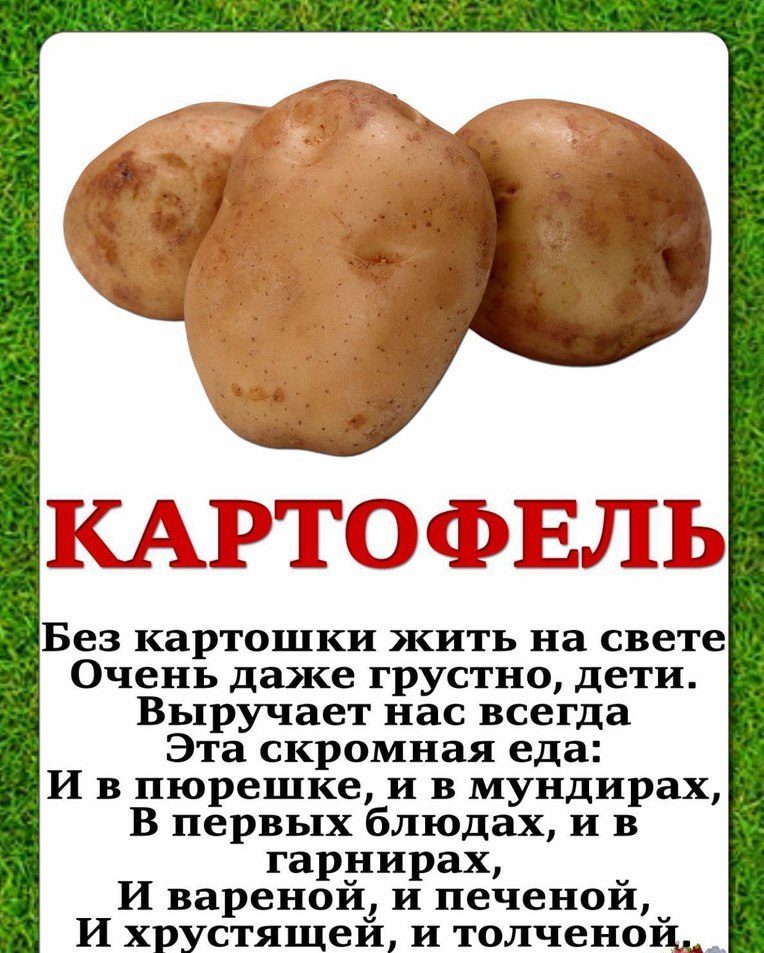 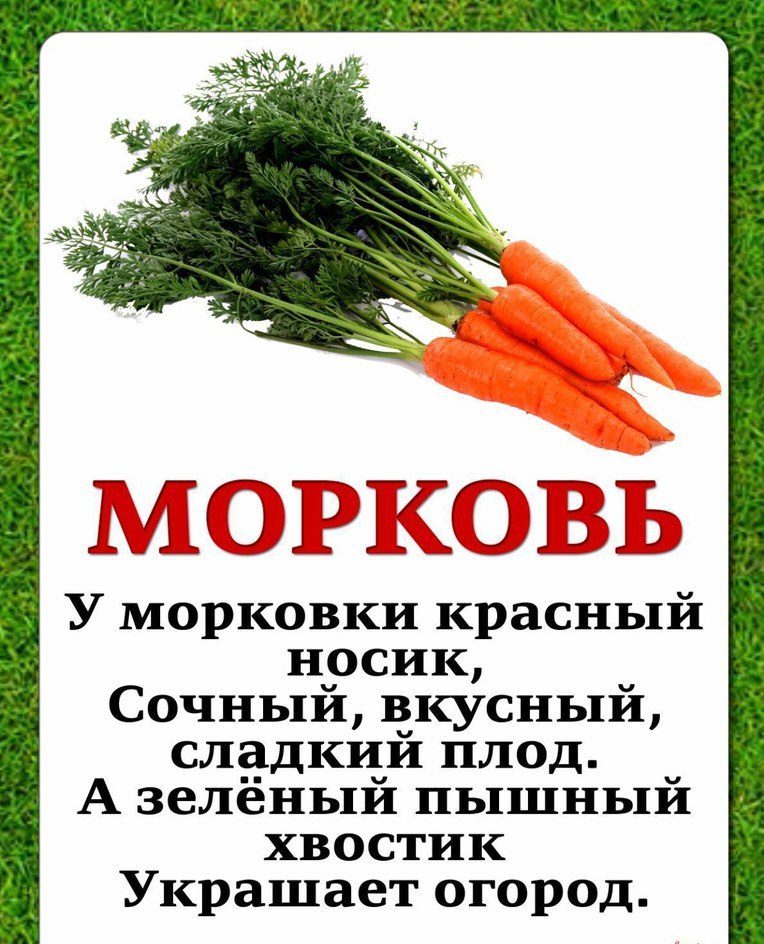 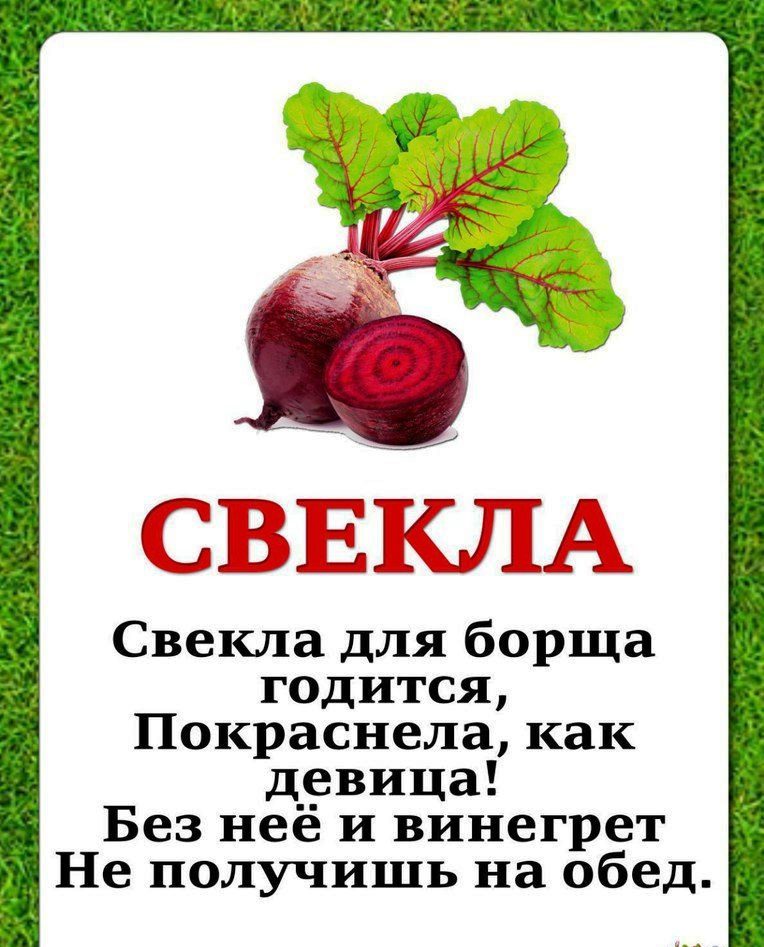 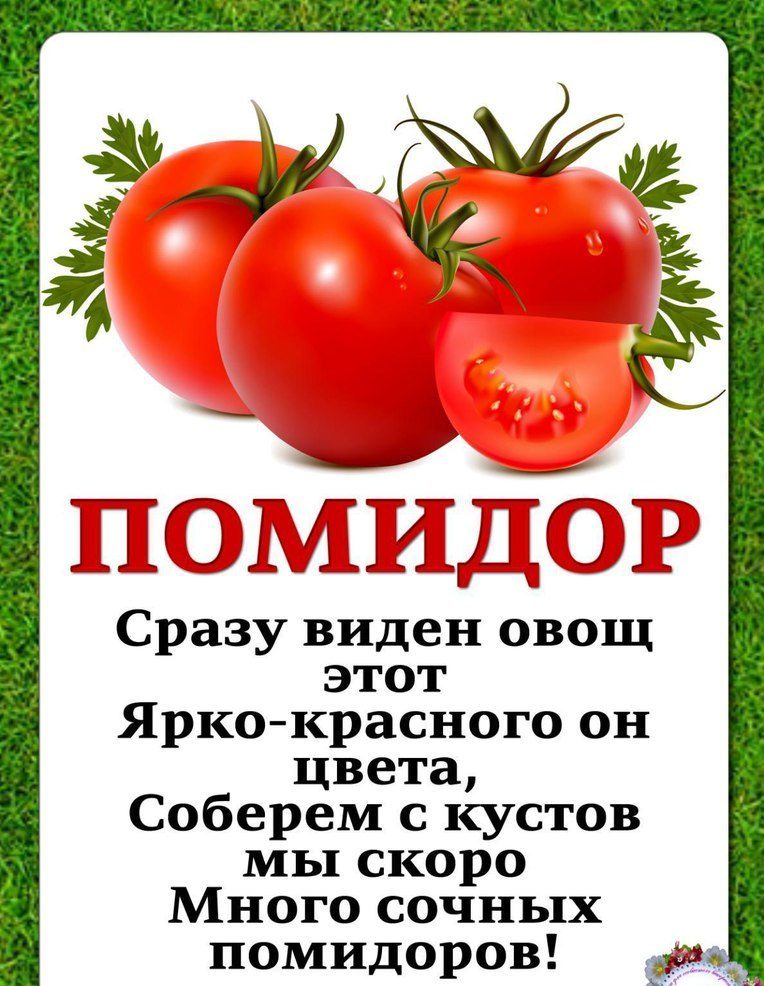 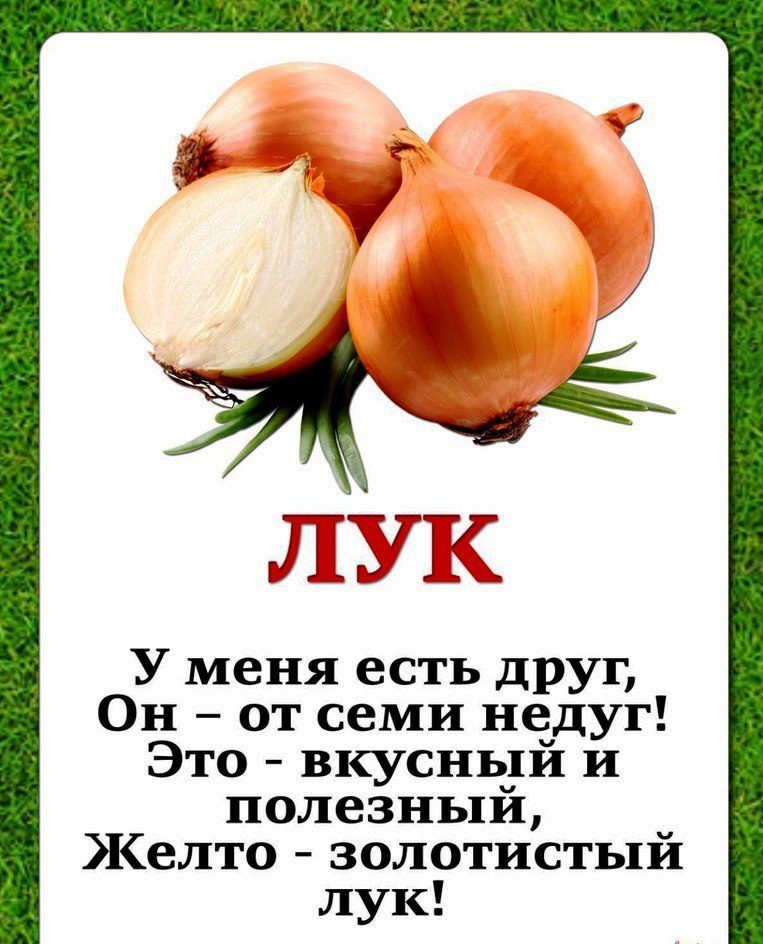 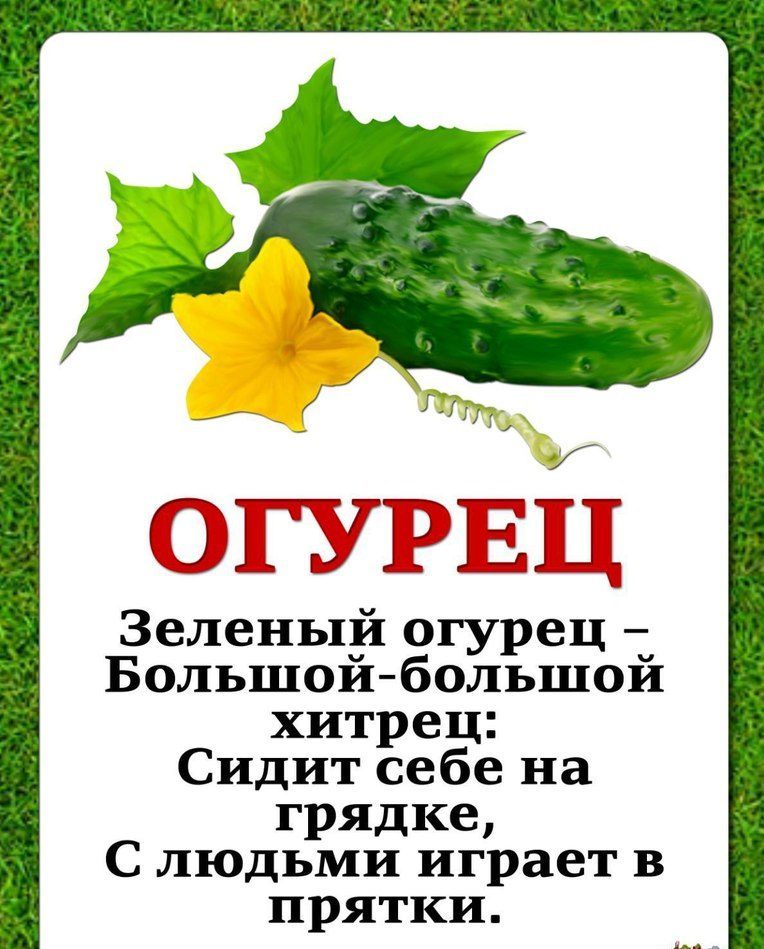 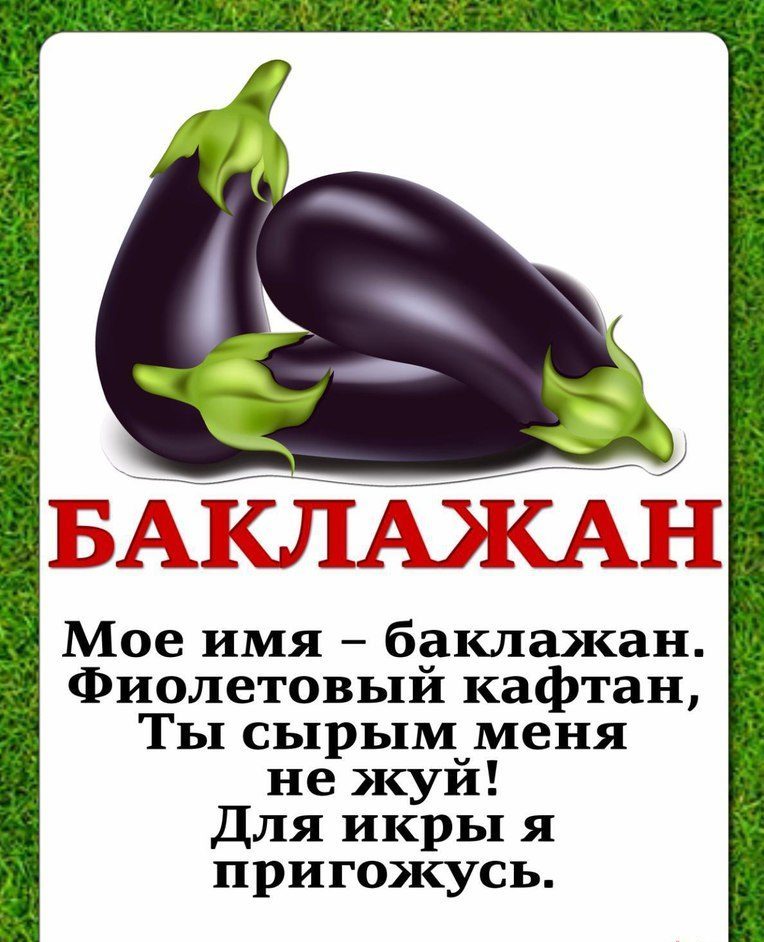 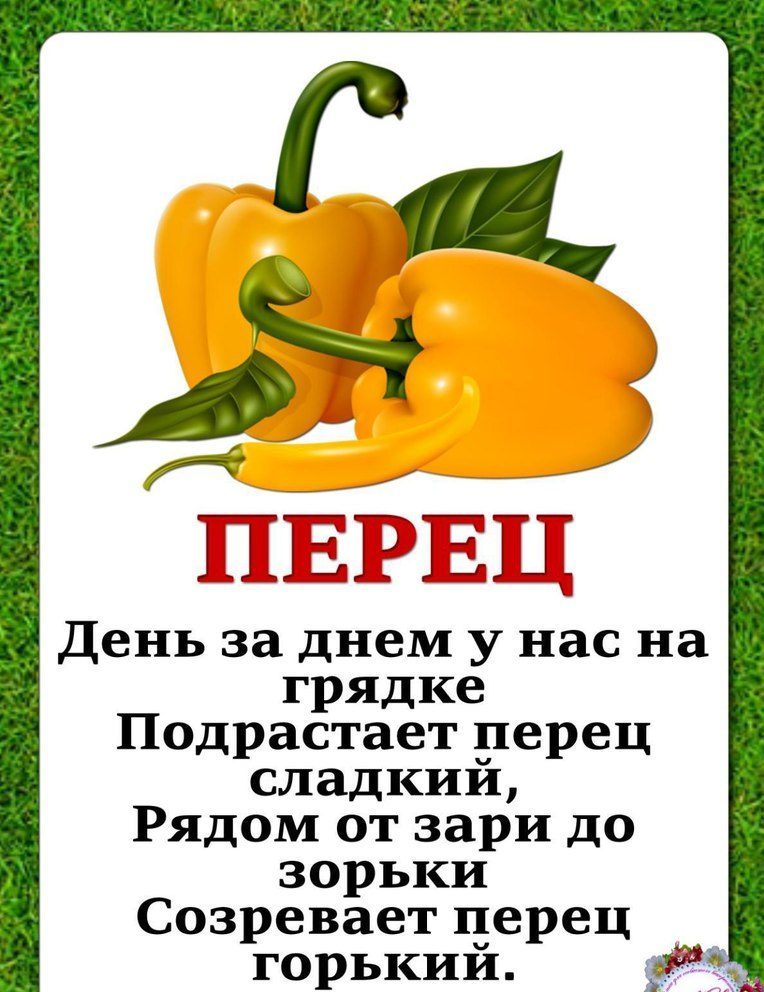